Tecnologias e recursos on-line: novas perspectivas para a educação


Mário de Andrade
Cláudia Capello
Vinícius Farias
Tecnologia e educação
Recursos midiáticos e tecnológicos despertam novas perspectivas comunicacionais para os processos de aprendizagem.

amplo campo tecnológico
linguagem em diversos códigos
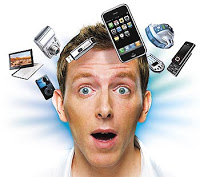 Novos desafios...
Tecnologia e educação
Com a inserção da tecnologia como recurso didático-pedagógico, é preciso pensar...

no docente e em seu papel como fomentador de informações e de discussões;
em ferramentas como o computador e a internet, antes de serem usadas pelos professores como recursos mediadores para aprendizagem;
no planejamento de ensino.
Tecnologia e educação
A Coordenação de Tecnologias Aplicadas ao Ensino

interação com professores das Escolas FGV
compartilhamento de recursos midiáticos
oferta de ferramenta de gestão para o trabalho docente
Tecnologia e educação
O Portal FGV Cl@sse – módulos de uso

ferramenta de planejamento
visualização e consulta  
Ferramentas de interação
Tecnologia e educação
Ferramenta de Planejamento

meus planos de ensino
acompanhamento de atividades;
acompanhamento do desempenho das turmas.
Tecnologia e educação
Biblioteca Virtual de Material Didático da FGV – Árvore Hiperbólica

compartilhamento de arquivos
visualização dos arquivos;
navegação e acesso direto.
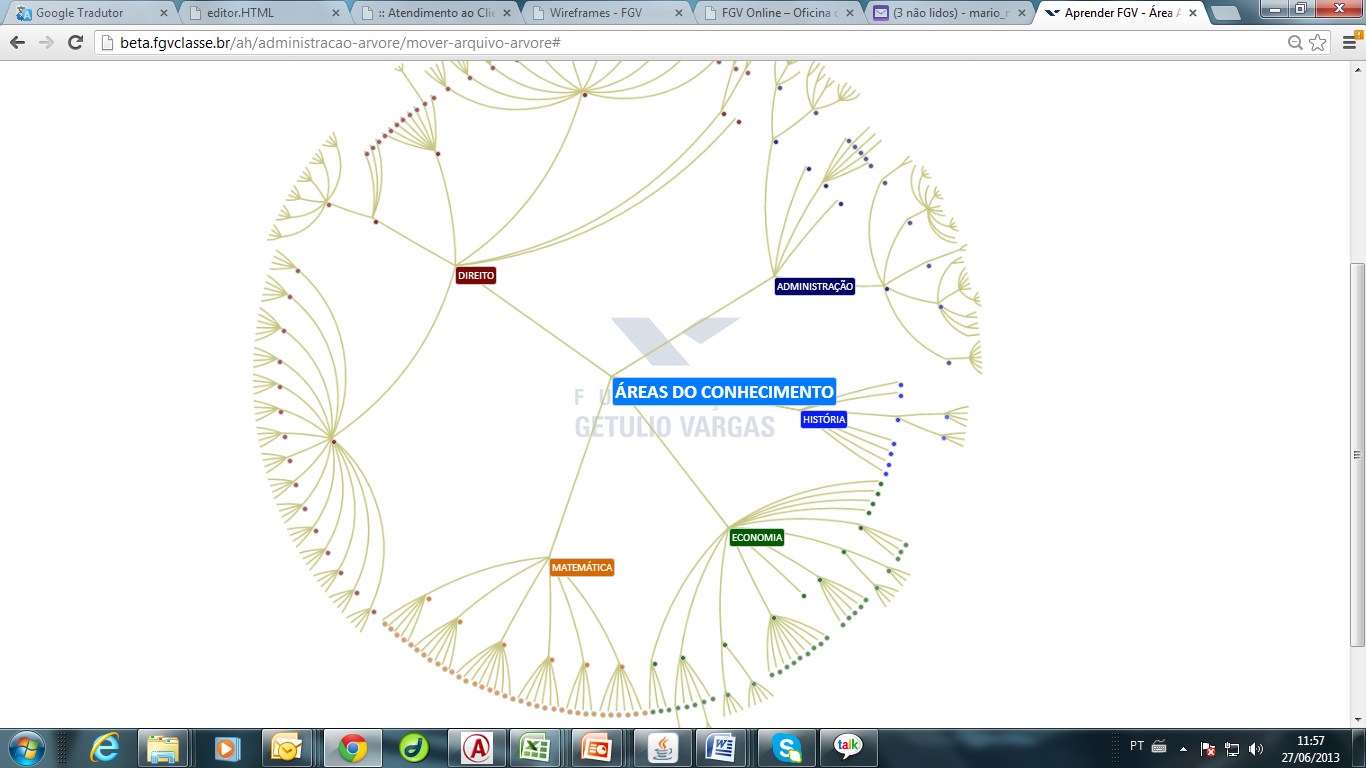 Tecnologia e educação
Minha Biblioteca Virtual

arquivamento de trabalhos do professor;
possibilidade de compartilhamento;
Tecnologia e educação
Cursos On-line

seleção de cursos do portfólio do FGV Online;
novos cursos em função das demandas;
Tecnologia e educação
Perspectiva de ampliação da aquisição de informação.

A educação deve ser olhada como um todo e suas metodologias ou modalidades devem poder transitar livremente entre elas mesmas.
Obrigado!